Analýza funkčných, antropometrickýcha biochemických vyšetrení U stredoškolákov vo vzťahu k pohybovej aktivite
Oddelenie :  V ý c h o v a    k    z d r a v i u 
                         Regionálny úrad verejného zdravotníctva 
                      so sídlom v Spišskej Novej Vsi
A u t o r i :
MUDr. Mišenda Peter
Mederiová Terézia, DAHE
Ing. Rešovský Jozef
Respondenti
Frekvenčné analýzy
Antropometické merania:
Biochemické vyšetrenia:
telesná výška
telesná hmotnosť  BMI 
obvod pása
obvod bokov  WHT a WHR
podkožný tuk
svalová hmota
kostná hmota
voda
Celkový cholesterol
HDL cholesterol
Triglyceridy
Glukóza
      ATEROGÉNNY INDEX 1
      ATEROGÉNNY INDEX 2
Funkčné vyšetrenia :
Krvný tlak
Pulzová frekvencia
Flexibilita (predklon)
Spirometria (FVC v %, FEV 1 v %, FEV 1 /FVC v %)
Ergometria ( FIT skóre, W 170/kg, VO2 max/kg)
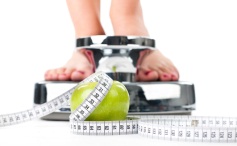 BMI-BODY MASS INDEX
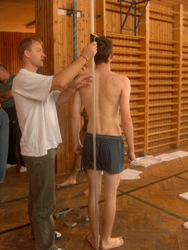 WHR
 pomer obvodu pásu 
k obvodu bokom
WHT 
pomer 
obvodu pásu 
 k telesnej výške
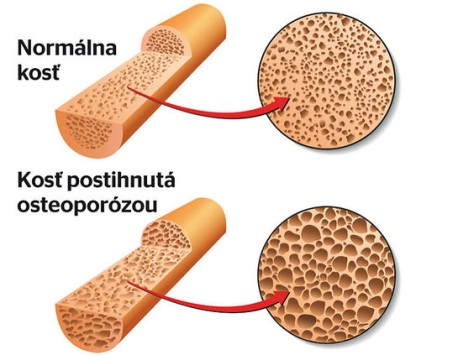 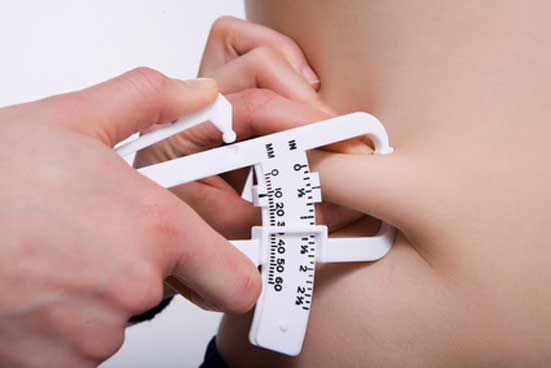 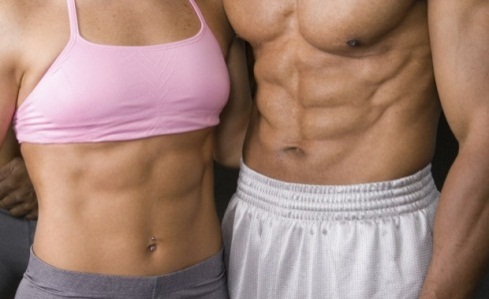 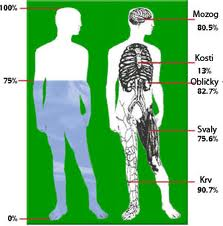 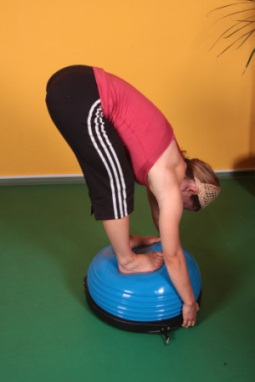 Biochemické vyšetrenia:
FUNKČNÉ VYŠETRENIA :
Oblasť : POHYBOVÁ AKTIVITA
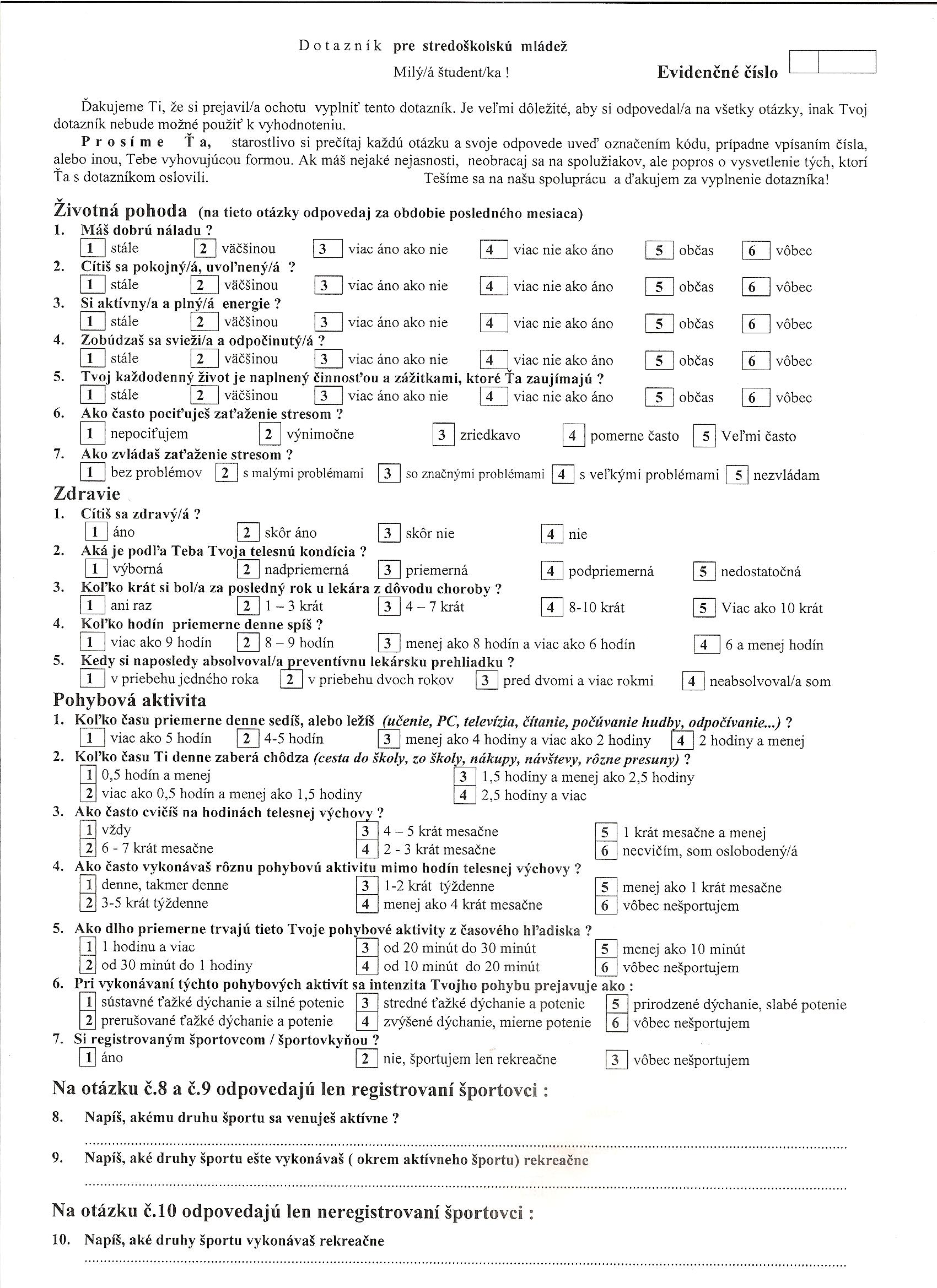 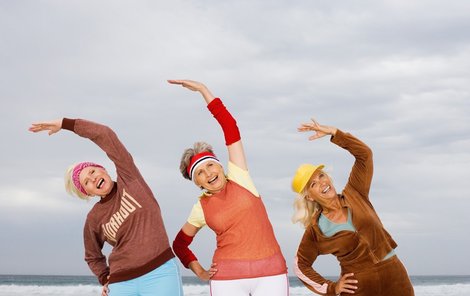 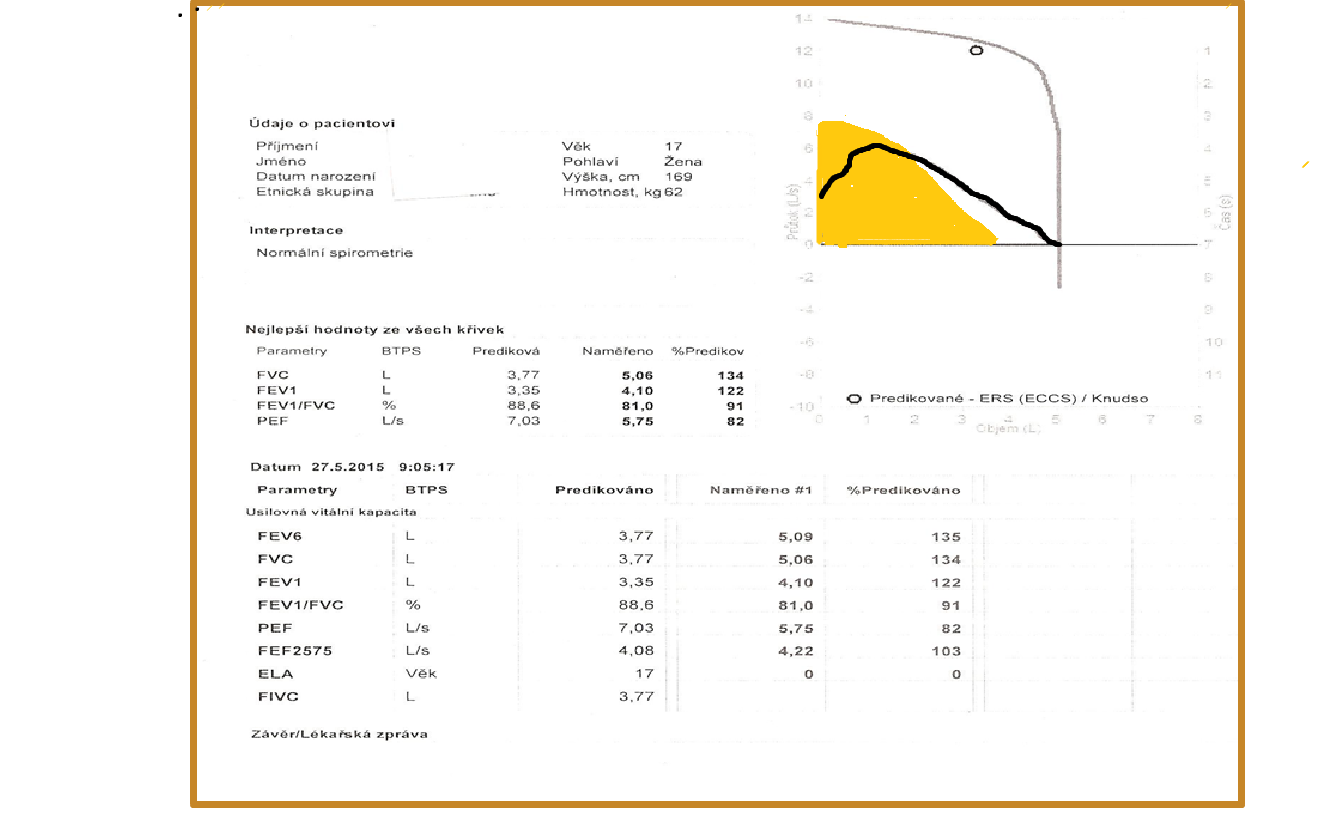 S
P
I
R
O
M
E
T
R
I
A
SPIROMETRICKÉ VYŠETRENIE :
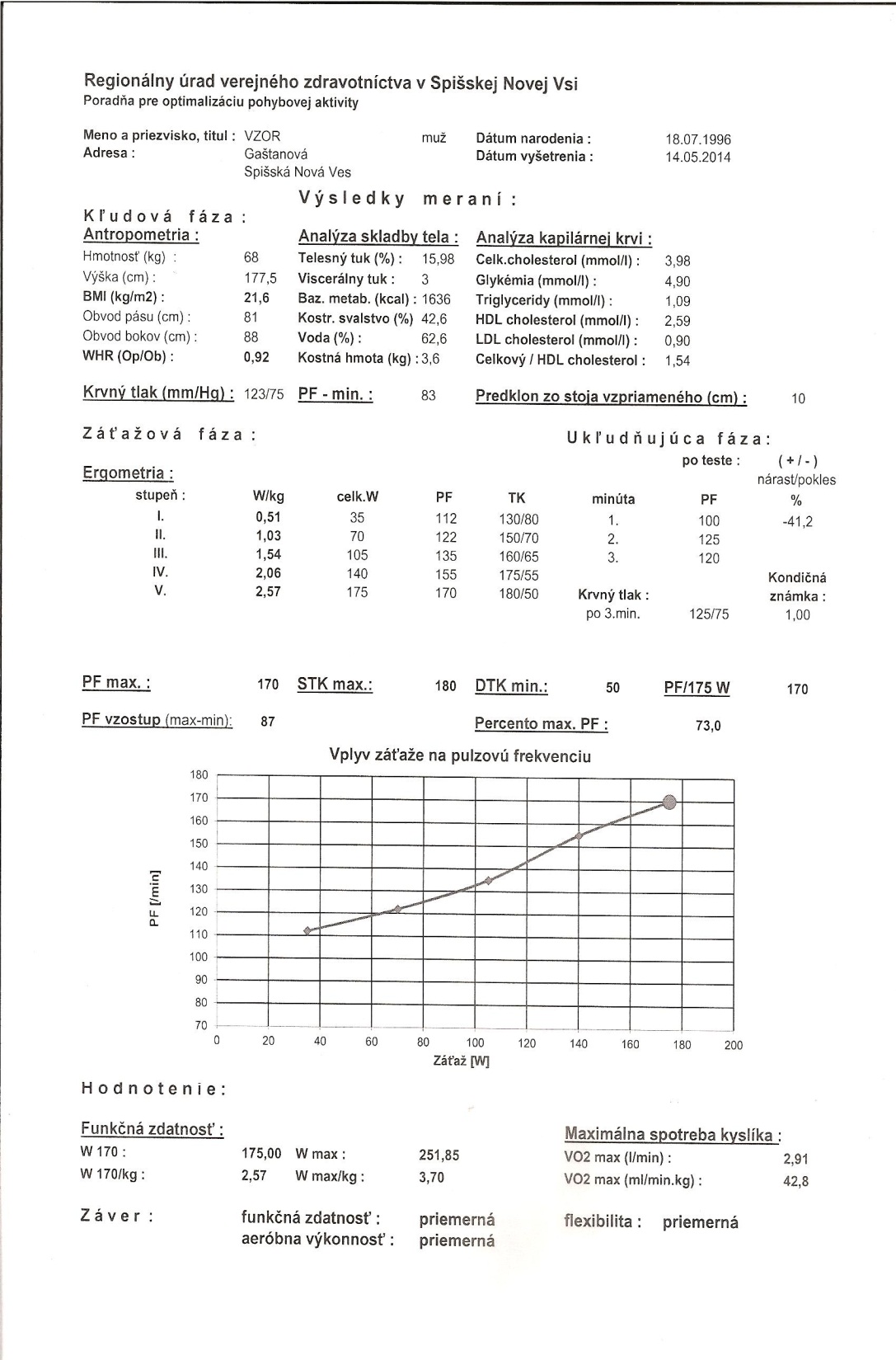 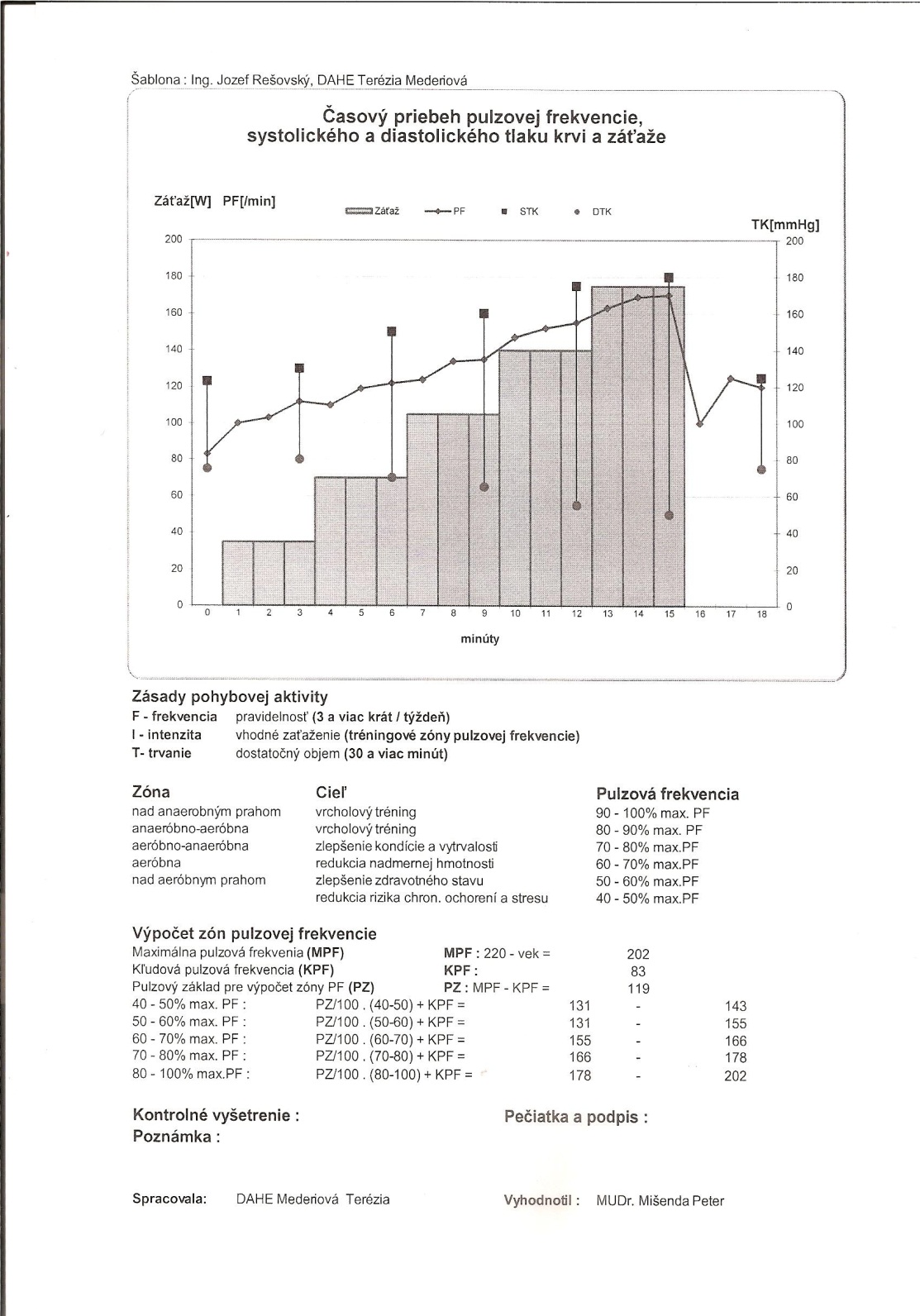 VO2 max/kg
hodnotenie 
aeróbnej výkonnosti
Gymnázium 
Školská ulica SNV
Ch 18%, D 6%
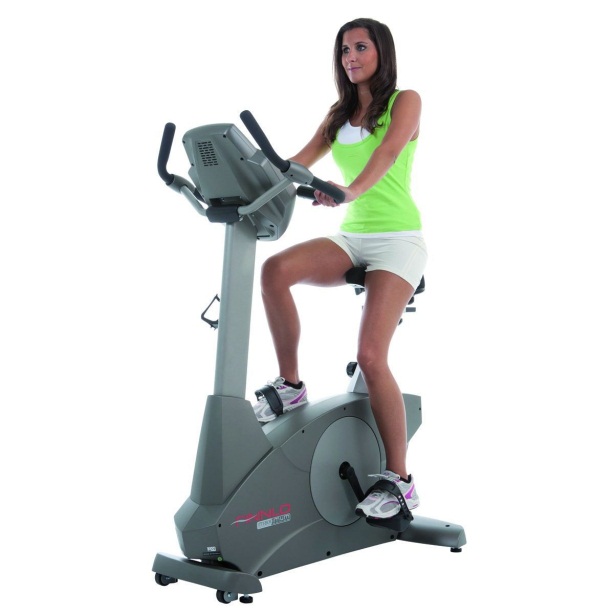 W170/kg
hodnotenie 
funkčnej zdatnosti
Gymnázium 
Školská ulica SNV
Ch 24%, D 9%
Štatistické spracovanie

Chí - kvadrát TEST
Gymnazisti 2. a 3. ročníkov zo Školskej ulici SNV
R O Z D I E L Y  
NE.....MALI ŠTATISTICKY VÝZNAMNÝ VPLYV 
na funkčnú zdatnosť a aeróbnu výkonnosť
Ďakujem  za pozornosť